1.4 Binôme de Newton et triangle de pascal
cours 4
Au dernier cours, nous avons vu
Permutations
Arrangements
Combinaisons
Combinaisons avec répétitions
Binôme de Newton
Triangle de Pascal
Binôme
Regardons les différentes puissances d’un binôme.
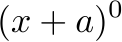 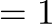 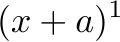 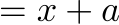 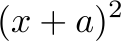 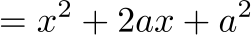 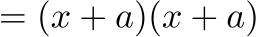 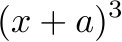 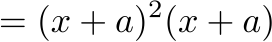 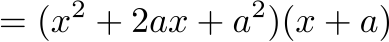 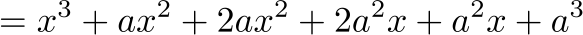 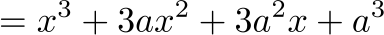 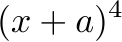 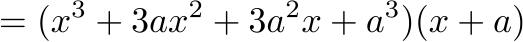 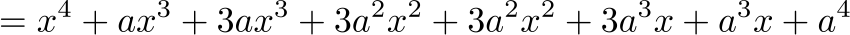 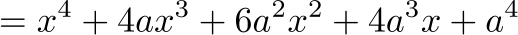 Triangle de Pascal
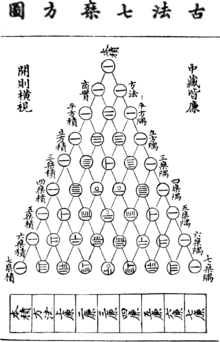 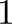 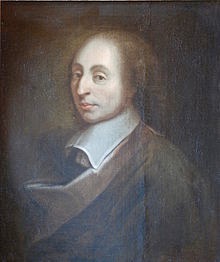 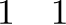 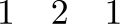 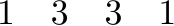 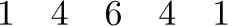 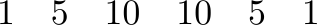 Blaise Pascale
(1623-1662)
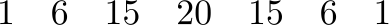 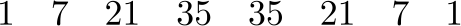 Yang Hui (1238-1298)
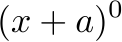 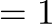 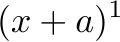 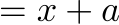 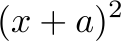 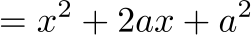 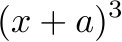 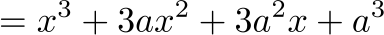 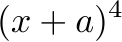 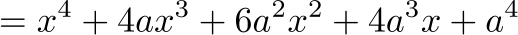 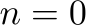 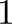 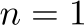 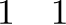 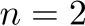 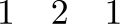 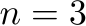 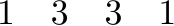 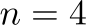 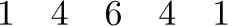 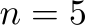 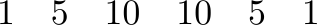 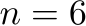 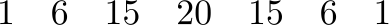 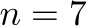 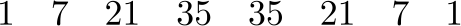 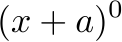 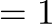 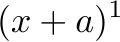 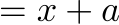 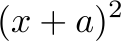 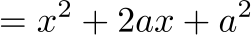 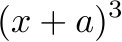 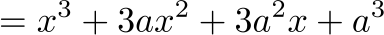 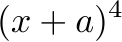 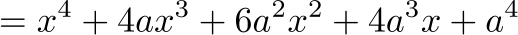 Théorème:
(Règle de Pascal)
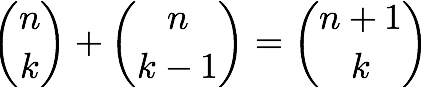 Preuve:
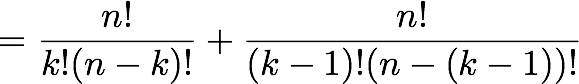 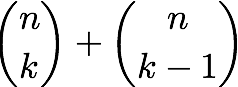 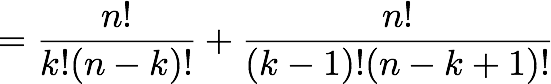 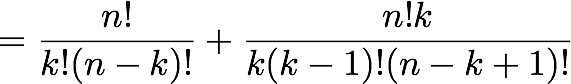 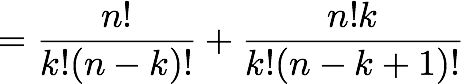 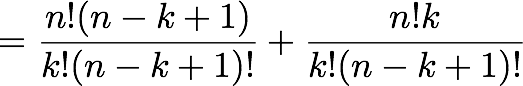 Théorème:
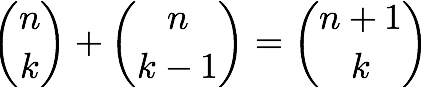 Preuve:
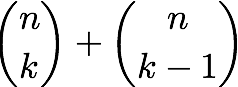 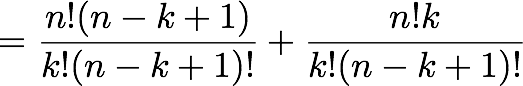 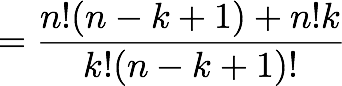 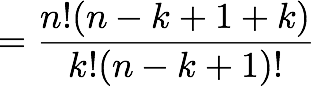 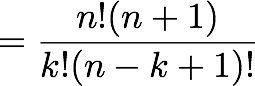 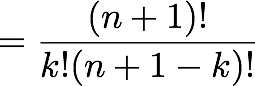 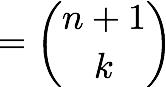 Faites les exercices suivants
# 1.48 et 1.49
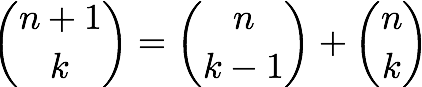 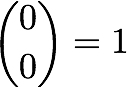 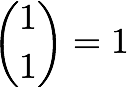 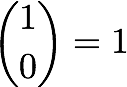 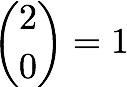 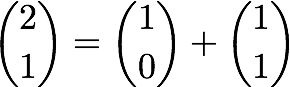 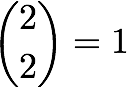 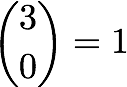 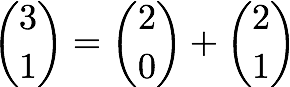 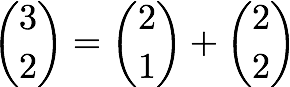 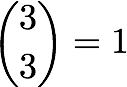 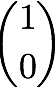 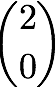 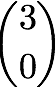 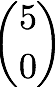 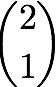 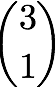 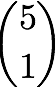 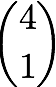 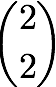 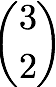 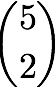 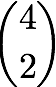 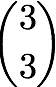 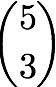 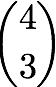 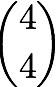 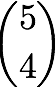 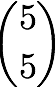 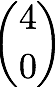 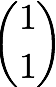 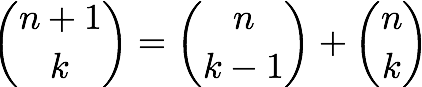 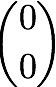 Il semble y avoir un lien entre les binômes et le triangle de Pascal.
Le triangle de Pascal donne les coefficients binomiaux.
Le théorème suivant explicite ces liens.
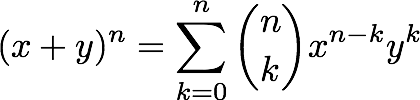 Théorème:
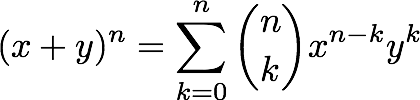 Comment faire pour être certain que cette 
formule fonctionne toujours?
Induction
L’induction est une méthode de preuve qui permet de vérifier si une proposition est vrai pour tout les entiers.
Dominos
Quelles sont les conditions pour qu’ils tombent tous?
1) On doit être capable de faire tomber le premier
Dominos
Quelles sont les conditions pour qu’ils tombent tous?
1) On doit être capable de faire tomber le premier
2) Si n’importe quel dominos tombe, il doit faire tomber le suivant.
Dominos
Quelles sont les conditions pour qu’ils tombent tous?
1) On doit être capable de faire tomber le premier
2) Si n’importe quel dominos tombe, il doit faire tomber le suivant.
2) si elle est vrai pour    alors elle est vrai pour
1) est vrai pour
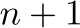 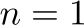 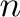 En terme d’autre mots si on vérifie qu’une proposition
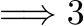 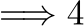 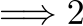 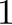 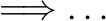 pour
pour
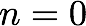 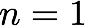 Théorème:
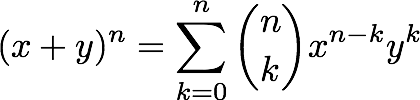 Preuve:
(Par induction)
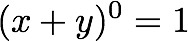 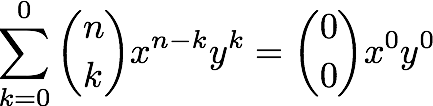 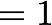 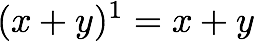 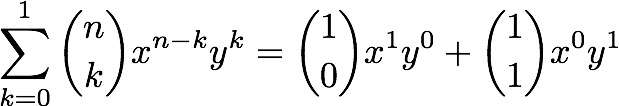 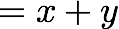 Théorème:
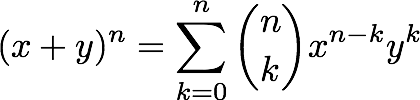 Preuve:
(Par induction)
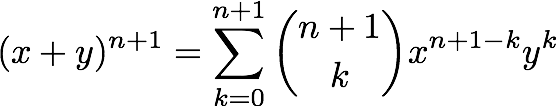 supposons vrai pour n
on veut vérifier que ça entraine
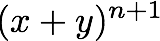 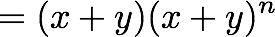 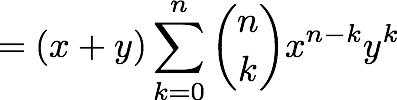 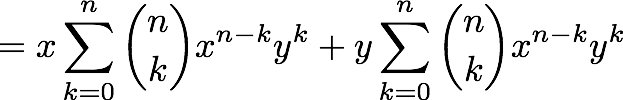 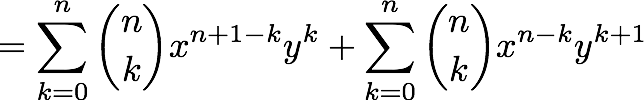 Théorème:
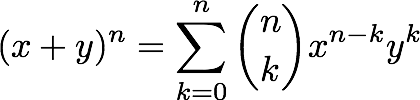 Preuve:
(Par induction)
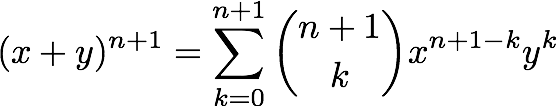 supposons vrai pour n
on veut vérifier que ça entraine
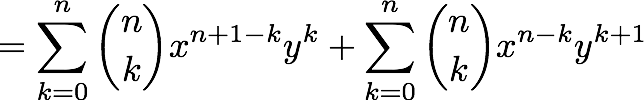 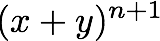 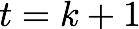 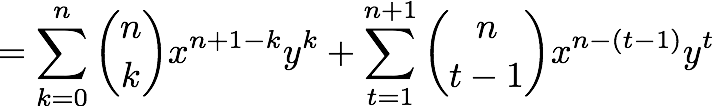 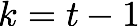 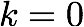 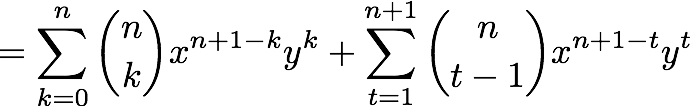 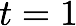 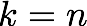 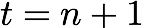 Théorème:
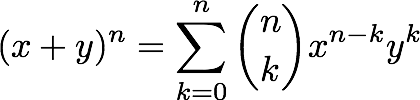 Preuve:
(Par induction)
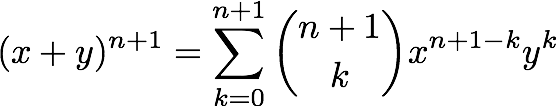 supposons vrai pour n
on veut vérifier que ça entraine
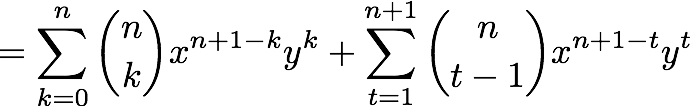 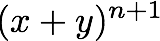 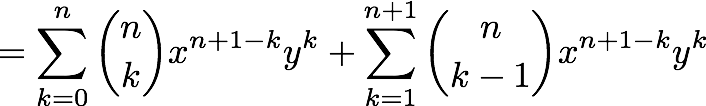 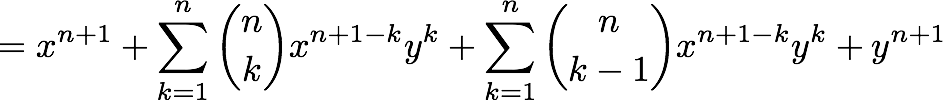 Théorème:
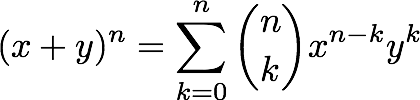 Preuve:
(Par induction)
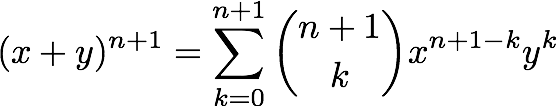 supposons vrai pour n
on veut vérifier que ça entraine
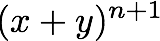 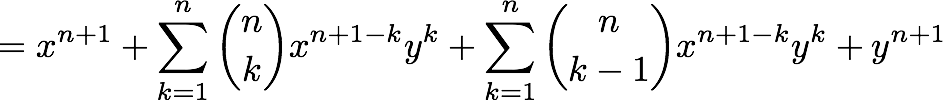 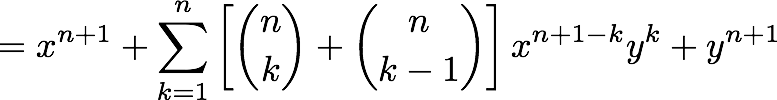 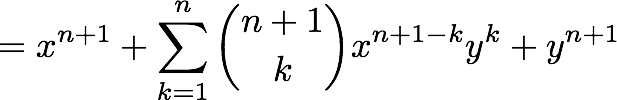 Théorème:
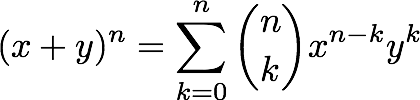 Preuve:
(Par induction)
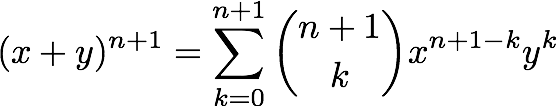 supposons vrai pour n
on veut vérifier que ça entraine
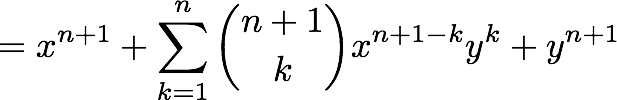 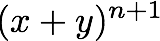 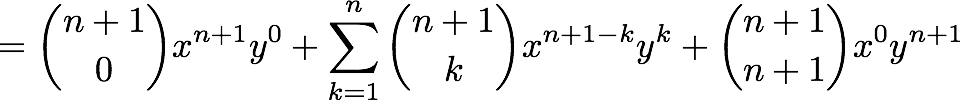 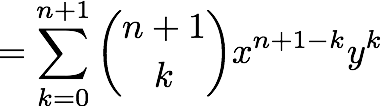 Donc chaque termes est un produit de         ou     .
C’est-à-dire, tous les termes sont de la forme
avec    variant de 0 à    .
le nombre de façon de choisir          parmi     parenthèses.
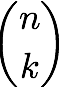 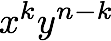 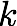 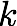 Le nombre de terme
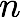 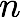 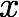 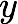 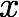 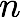 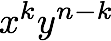 est
Une autre façon de démontrer ce théorème, est d’utiliser la combinatoire.
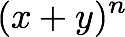 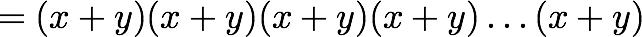 Au lieu de faire les multiplications successivement, on peut additionner toutes les multiplications ou l’on prend qu’un terme par parenthèse.
Prenons l’exemple de
Comment obtenir le terme en        ?
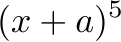 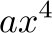 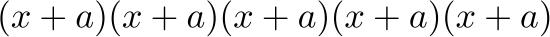 D’autant de façon que j’ai de choisir un a.
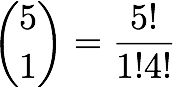 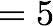 Faites les exercices suivants
# 1.52 à 1.58
Nombre de chemins
Nombre de chemins
Nombre de chemins
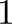 Les chemins sont tous les chemins qui vont jusqu’à
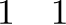 plus tous ceux qui vont jusqu’à
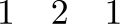 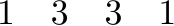 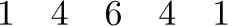 Aujourd’hui, nous avons vu
Binôme de Newton
Triangle de Pascal
Devoir:
Section 1.3